Improving neonatal surgical outcomesin low- and middle-income countries
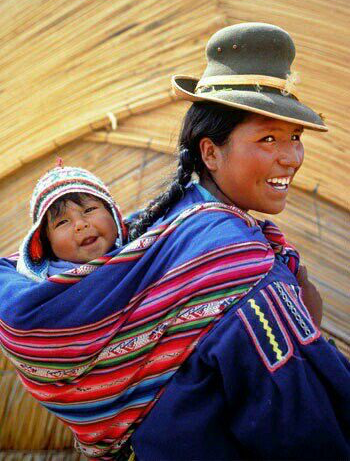 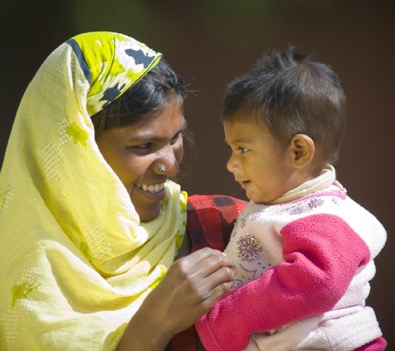 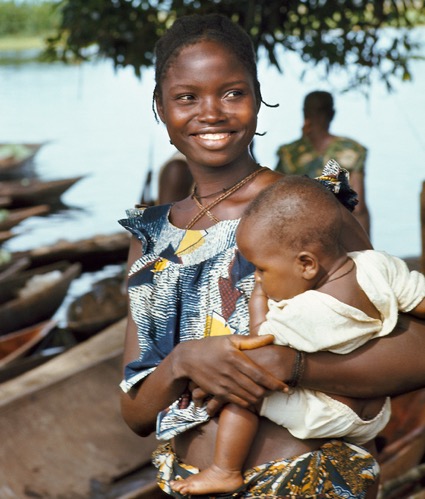 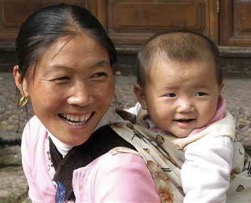 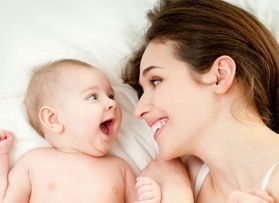 Wellcome Trust Bloomsbury Centre for Global Health Meeting, March 2022
Naomi Wright, Paediatric Surgery Registrar & Clinical PhD Fellow in Global Health
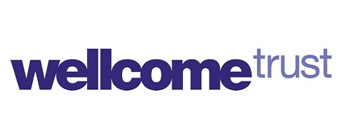 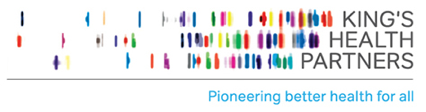 Outline
Global PaedSurg study results:
     - mortality from gastrointestinal congenital 
       anomalies in low-, middle-, and high-income 
       countries, globally
     - recommendations for improved neonatal surgical   
       outcomes

Gastroschisis Interventional Study
     - improving survival in practice
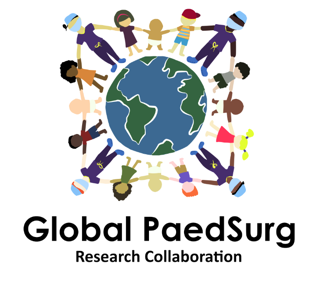 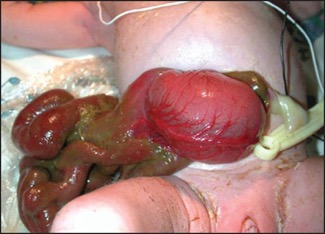 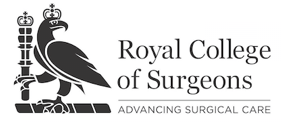 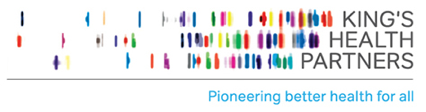 Background
Global mortality in children < 5 years has fallen from 12.6 million in 1990 to 5.2 million today. 

Global neonatal mortality has fallen at a slower rate from 4.7 million in 1990 to 2.4 million today. 

Hence, 46% of under 5 deaths now occur in the neonatal period. 

2015 Lancet Newborn Series was published, and Every Newborn Action Plans introduced into LMICs across the globe.

Surgical care for neonates not mentioned!
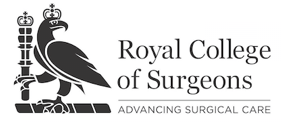 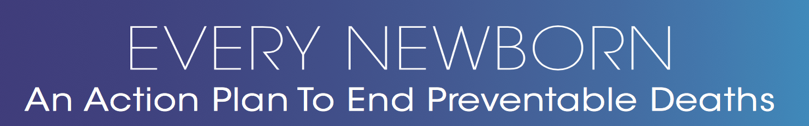 Background
Surgical mortality amongst neonates in LMICs has been estimated at around 18-42%

This compares to a 1-4% surgical mortality in older children (>1 year) and adults

However, neonates have yet to be a major focus of global surgery efforts either

     = surgical neonates are falling through the cracks
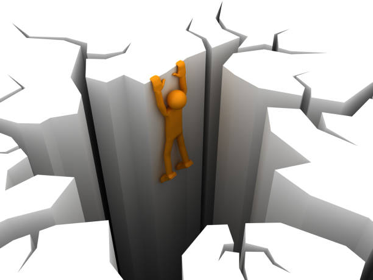 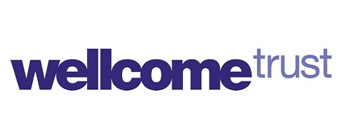 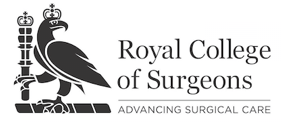 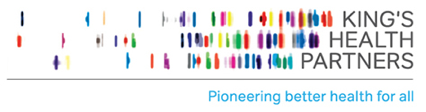 Background
Congenital anomalies:
= 5th leading cause of death in < 5s
= >1/2 million annual deaths
= 97% deaths are in LMICs

  Increasing burden

  Gastrointestinal congenital anomalies are often fatal without emergency neonatal surgical care
     = likely contribute a large proportion       
     of the mortality
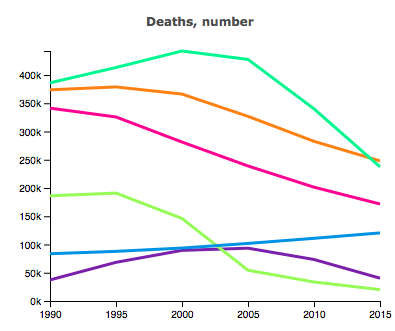 GBD, IHME data: www.healthdata.org
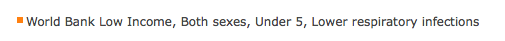 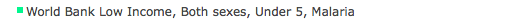 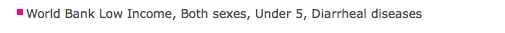 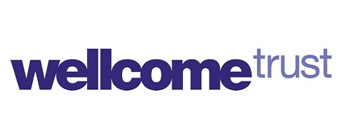 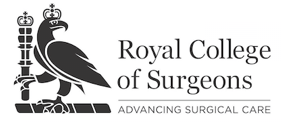 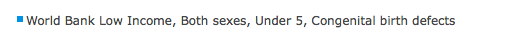 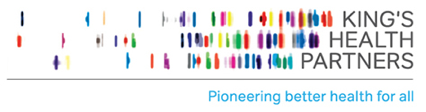 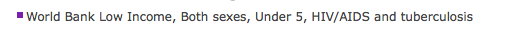 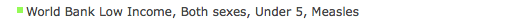 Aim
To compare management and outcomes from 
gastrointestinal congenital anomalies 
in low-, middle-, and high-income countries, globally.
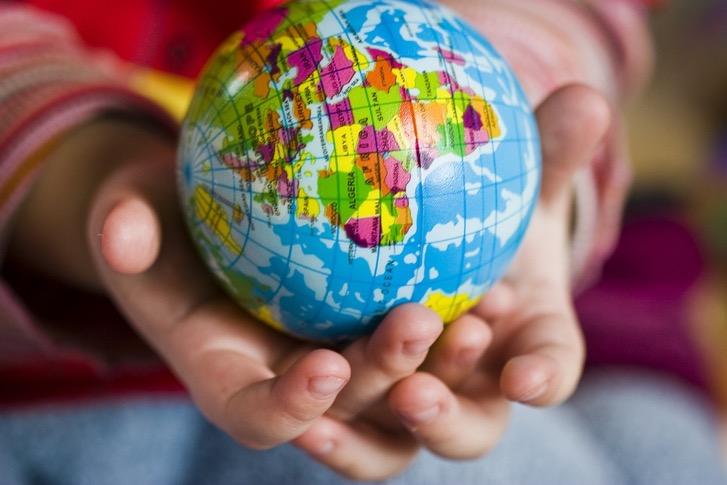 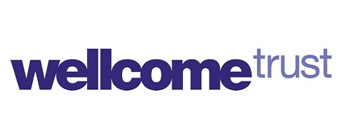 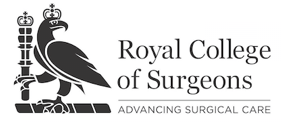 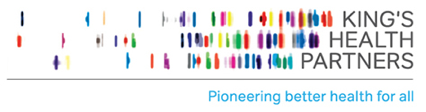 [Speaker Notes: Hence, we aimed to collect prospective data and compare the outcomes of a selection of common gastrointestinal congenital anomalies between low-, middle-, and high-income countries globally. 

We decided to focus on gastrointestinal congenital anomalies because they are a particularly understudied group and most are fatal in the neonatal period without access to emergency neonatal surgical care.]
Methodology
Prospective data collection on seven congenital anomalies:

1) Oesophageal atresia 
2) Congenital diaphragmatic hernia
3) Intestinal atresia
4) Gastroschisis
5) Exomphalos
6) Anorectal malformation
7) Hirschsprung’s disease

Over a minimum 1-month period, Oct 2018 – April 2019

Primary outcome: all-cause, in-hospital mortality

Statistics: multivariable penalised regression analysis (risk ratio, 95% CIs)
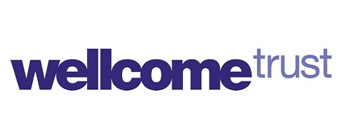 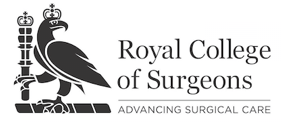 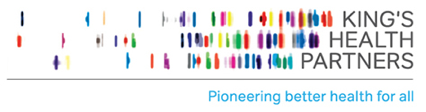 [Speaker Notes: The seven conditions included in the study were oesophageal atresia, congenital diaphragmatic hernia, intestinal atresia, gastroschisis, exomphalos, anorectal malformation and Hirschsprung’s disease – a collection of the commonest gastrointestinal congenital anomalies. 

Data was collected by children’s surgical teams providing surgical care for these conditions in hospitals across the globe over a minimum of 1 month between Oct 2018 and April 2019. 

The primary outcome was all-cause in-hospital mortality.

We used multilevel multivariable analysis to identify factors associated with mortality.]
Methodology
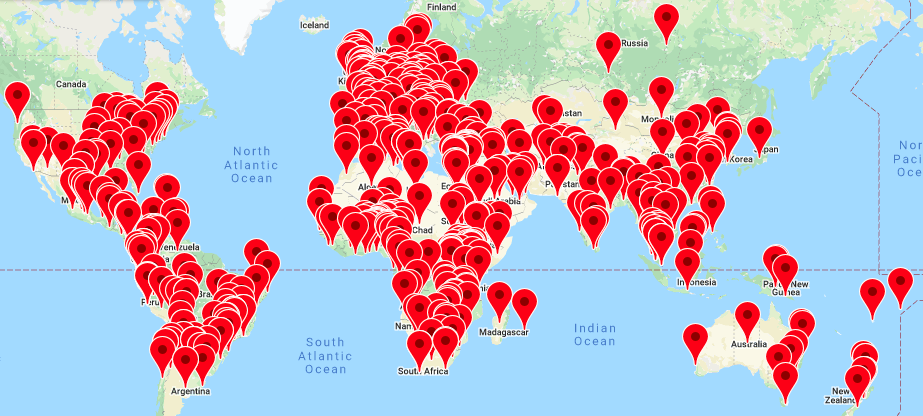 1374 Collaborators, 264 hospitals, 74 countries, 12 languages
3849 patients
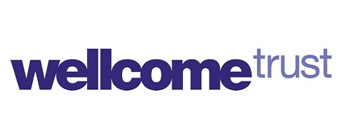 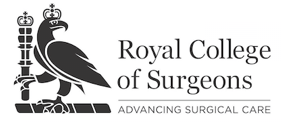 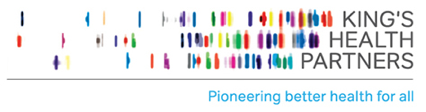 [Speaker Notes: In total, over 1300 collaborators from 264 hospitals, in 74 countries contributed data in 12 languages from across the globe on 3849 patients.]
Outcomes
P<0.05
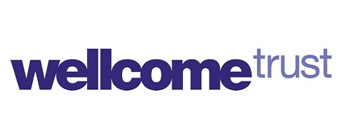 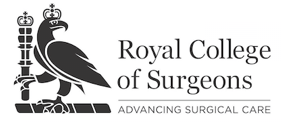 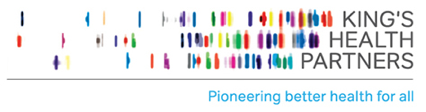 [Speaker Notes: We identified significant differences in mortality for all the study conditions between low, middle and high-income countries. 

Gastroschisis had the highest disparity in mortality at 1% in high income countries, compared to 90% in low income countries and 32% in middle income countries.]
Outcomes
P<0.05
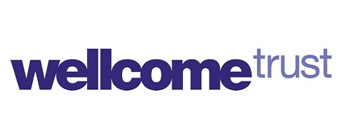 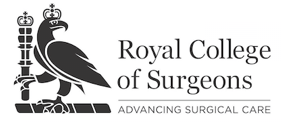 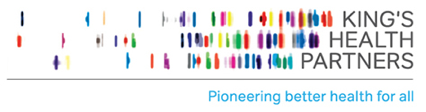 [Speaker Notes: Followed by oesophageal atresia.]
Outcomes
P<0.05
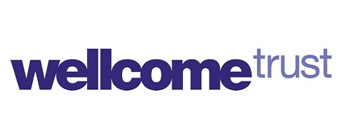 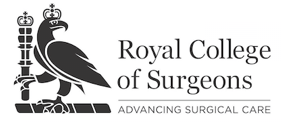 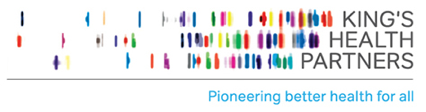 [Speaker Notes: Congenital diaphragmatic hernia]
Outcomes
P<0.05
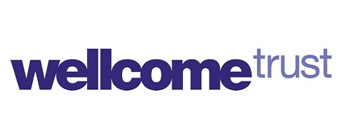 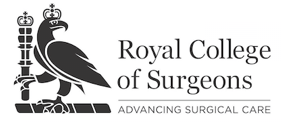 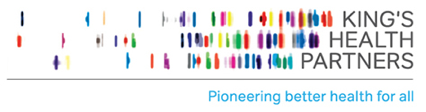 [Speaker Notes: And intestinal atresia.]
Factors associated with higher mortality
Country income category: 
    LIC vs HIC, 2.78 (1.88-4.11), MIC vs HIC, 2.11 (1.59-2.79)

Sepsis at presentation: 1.20 (1.04-1.40) 

ASA score: 4-5, 1.82 (1.4-2.35) or 3, 1.58 (1.30-1.92) vs 1-2
No surgical safety checklist: 1.39 (1.02-1.90) 
No physician anaesthetist: 1.57 (1.05-2.34)

Ventilation needed but unavailable: 1.96 (1.41-2.71) 
Parenteral nutrition needed but unavailable: 1.35 (1.05-1.74)
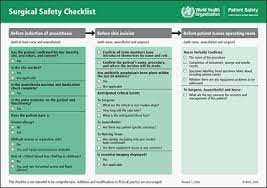 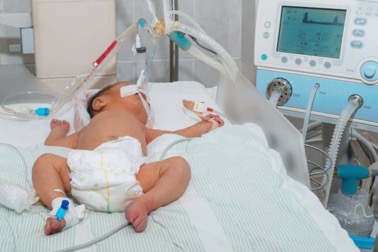 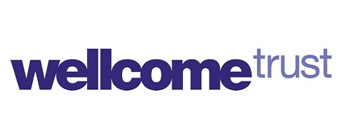 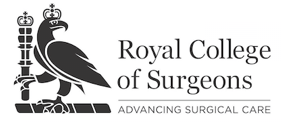 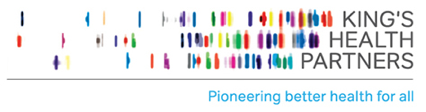 [Speaker Notes: We identified many factors significantly associated with mortality – a summary of which is presented here. 

Low and middle income country status were the factors associated with highest risk of mortality. 

The other factors can be considered in terms of 3 key time points – at presentation, at surgical intervention, and in the perioperative period. 

Higher mortality was associated with sepsis at presentation (hence poorer clinical condition on arrival)
Similarly, being sicker i.e. having a higher ASA score at the time of primary surgical intervention was associated with a higher mortality. As did not using a surgical safety checklist and not having a physician anaesthetist present at the primary intervention. 
During the perioperative period, not having neonatal ventilation and parenteral nutrition available when needed increased mortality.]
Factors associated with lower mortality
Receiving parenteral nutrition: 0.61 (0.47-0.79)

Use of a PICC line (peripherally inserted central catheter): 0.65 (0.5-0.86)

Use of a percutaneous central line: 0.69 (0.48-1.00)
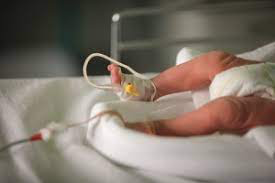 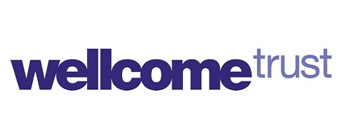 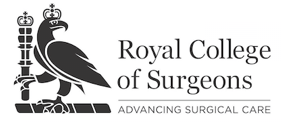 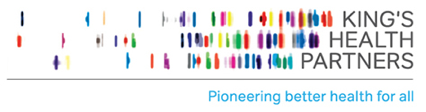 [Speaker Notes: Indeed, receiving parenteral nutrition, and a peripherally or percutaneously inserted central line were associated with lower mortality.]
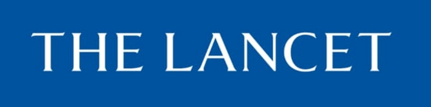 Conclusion
Unacceptable disparities in mortality exist for common gastrointestinal congenital anomalies between low, middle and high-income countries.
Sustainable Development Goal 3.2 to ‘end preventable deaths in neonates and children <5 by 2030’ is not achievable without urgent action. 

Focus should be on:
Antenatal diagnosis and delivery at a paediatric surgery centre
Improving district level resuscitation and timely, safe transfer
Perioperative care at the tertiary level:
       Surgical safety checklist, IV access, parenteral nutrition & ventilation
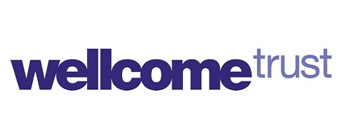 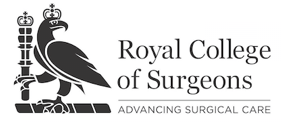 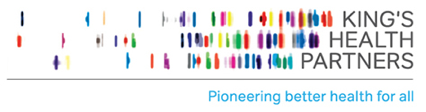 [Speaker Notes: In conclusion:
Unacceptable disparities in mortality exist for common gastrointestinal congenital anomalies between low, middle and high-income countries, globally.
Rapid action is required through a coalition of stakeholders to improve timely access to quality neonatal surgical care. 

Action should focus on:
Improving antenatal diagnosis and delivery at a paediatric surgery centre to avoid clinical deterioration prior to arrival.
Improving recognition, stabilisation and early transfer of surgical neonates born in, or referred to, district hospitals. 
And improving perioperative care at paediatric surgery centres, primarily through the provision of basic Neonatal Intensive Care Unit (NICU) resources including ventilation, peripheral or percutaneous central IV access and parenteral nutrition for neonates and use of a surgical safety checklist.]
Local Action
Multi-disciplinary team meetings including the paediatric surgical teams, neonatal/paediatric teams and obstetric/ultrasonographer teams 


Outreach teaching to referring hospitals 


Discussion re setting up or improving 
     referral pathways and communication 
     between the paediatric surgery centre and 
     referring facilities
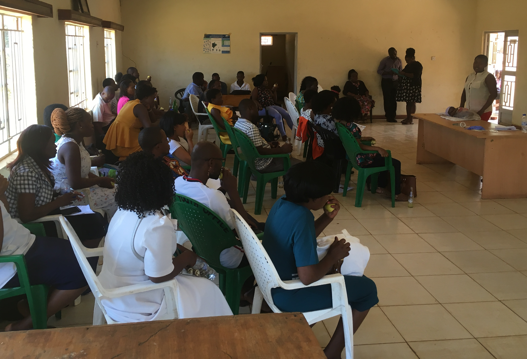 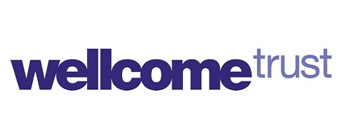 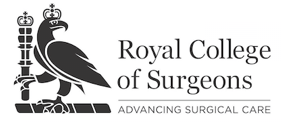 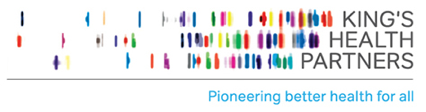 [Speaker Notes: To read and discuss as per the slide]
National Action
Local multi-disciplinary team members can approach: 
     - Local MP/ government representative
     - Regional health minister
     - Minister of Health for the country

Incorporate into the National Health Plan (or National Surgical, Obstetric and Anaesthetic Plan if being developed)

Increase training numbers for paediatric surgery, paediatric anaesthesia, paediatric nursing and antenatal ultrasonographers 

Share the study results in the local newspapers/press to raise awareness amongst the population
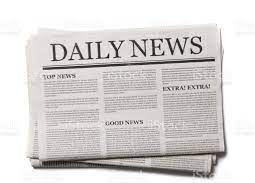 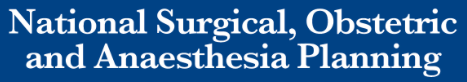 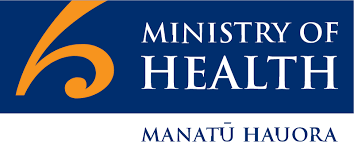 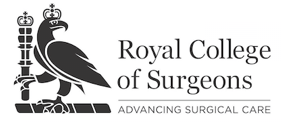 [Speaker Notes: To read and discuss as per the slide]
International Action
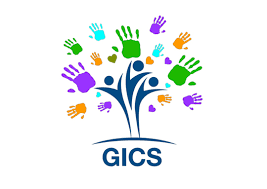 Need to incorporate into WHO guidelines:
	- Every Newborn Action Plans
	- Newborn Care Guidelines
	- Congenital anomaly registries

Need to include congenital anomalies within national and international population health surveys 

Need to raise awareness amongst major global health funders

Need to incorporate into international organisation activities such as UNICEF

Need to develop an action plan within GICS Congenital Anomalies Working Group
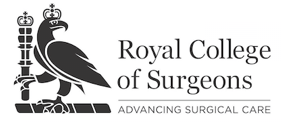 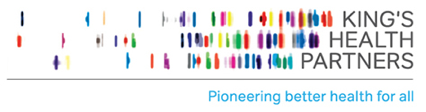 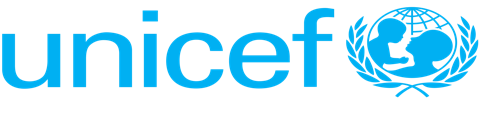 [Speaker Notes: To read and discuss as per the slide]
Gastroschisis Interventional Study
Wellcome Trust Clinical PhD in Global Health

Multi-Centre Clinical Interventional Study

7 hospitals: 
Ghana, Zambia, Malawi, Tanzania

Aim: 
Reduce mortality in neonates 
born with gastroschisis
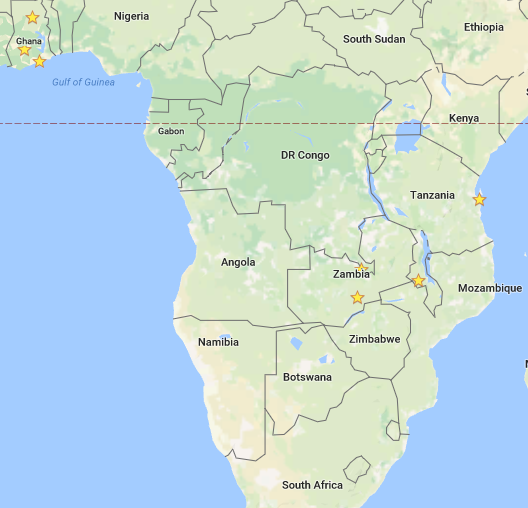 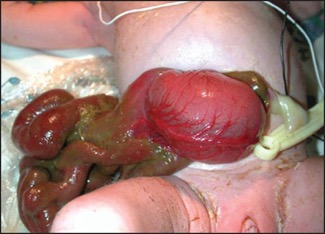 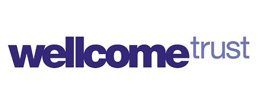 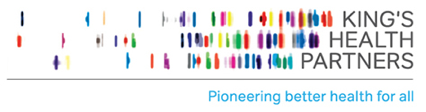 Methodology
2-year pre-post clinical interventional study 

Prospective data collection 2018 – 2020

Implementation of a new interventional care bundle, May to December 2019 
     (4-weeks at each centre)
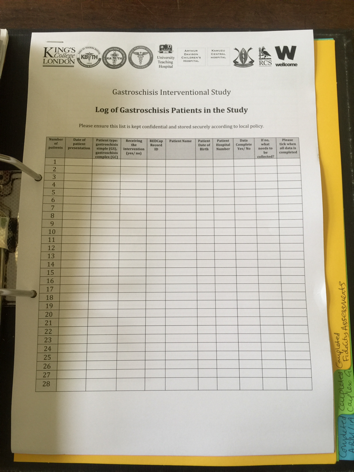 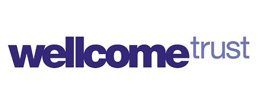 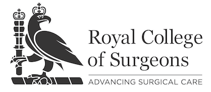 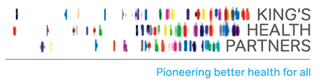 Evidence-Based Care Bundle
Core and adaptable components

  Determined by evidence from a systematic review and qualitative study

 AND

  Local expertise/ team consensus
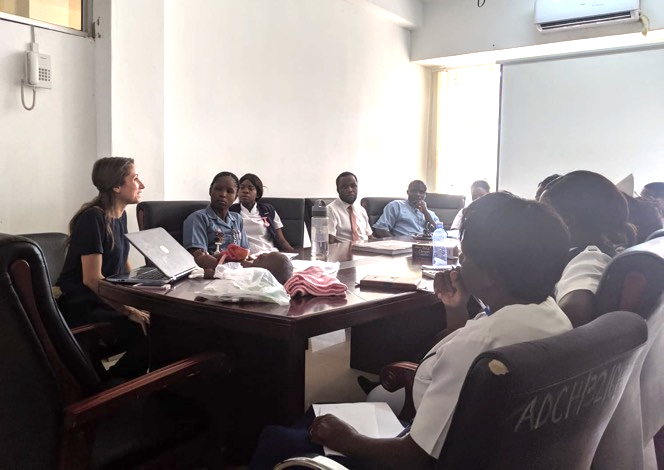 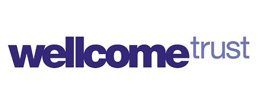 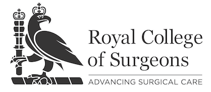 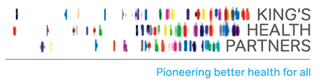 Interventional Bundle
Gastroschisis protocol for referring hospitals
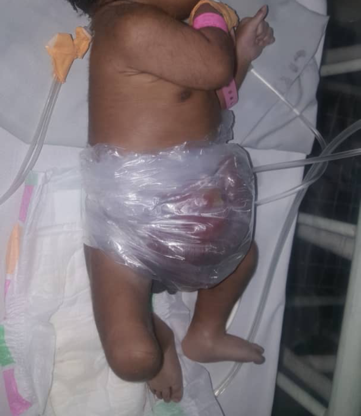 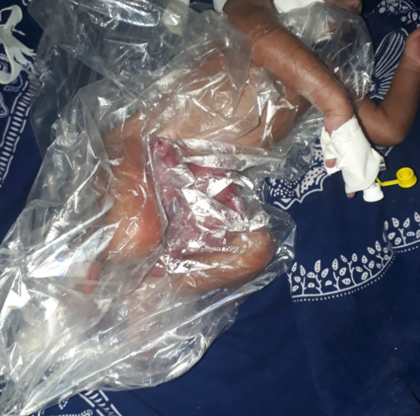 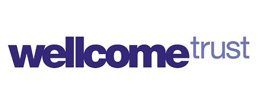 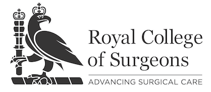 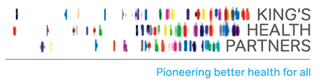 Interventional Bundle
2) Gastroschisis protocol at the tertiary centre 
    Early resuscitation, cotside reduction & closure, nutrition
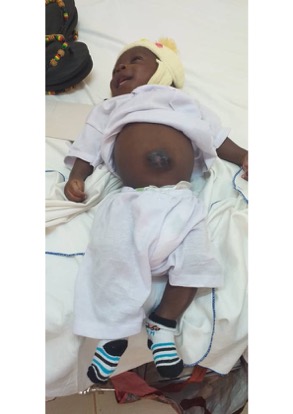 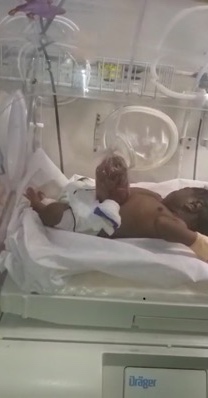 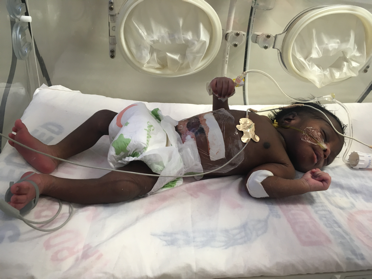 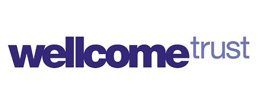 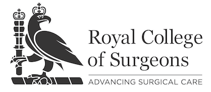 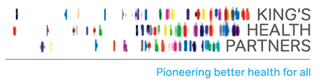 Outcomes
All multi-disciplinary team members trained at the 7 study centres
  26 Outreach Gastroschisis Training Days undertaken for referring district hospitals & health centres 
= over 2000 healthcare professionals trained
  Neonatal surgery referral pathways established
 = increased no. of cases referred
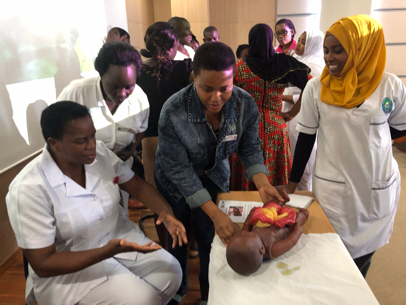 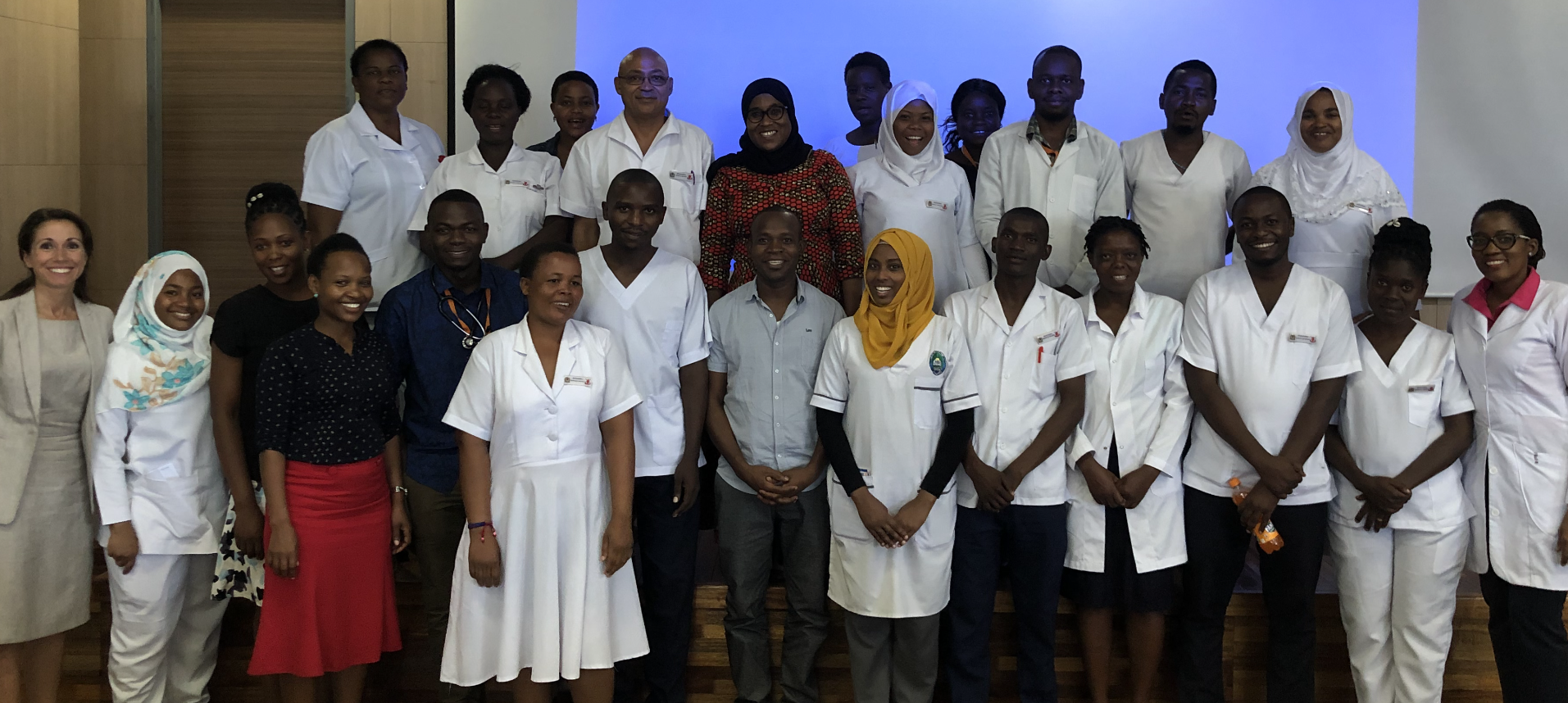 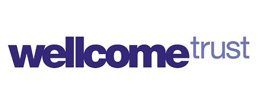 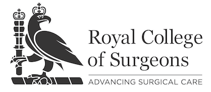 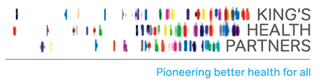 Outcomes
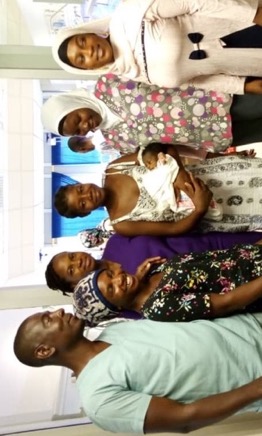 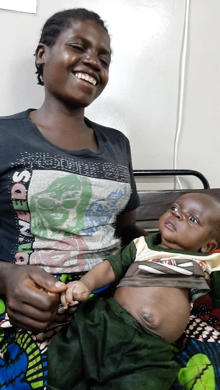 Baseline: 97% mortality (108/111)

  Pre-intervention: 80% mortality        (some interventions implemented during this phase by local teams)

  Post-intervention:                                                  - 65% mortality 
     P=0.047
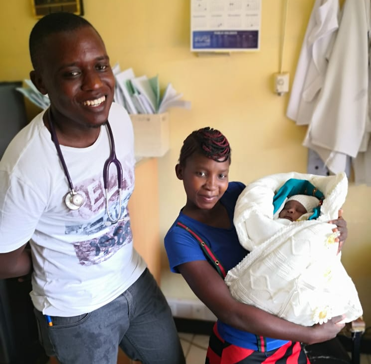 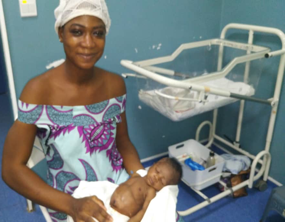 68 neonates with gastroschisis survived during the 2-year study
compared to 3 neonates in the 2-years prior to the study
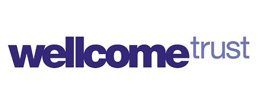 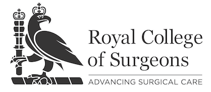 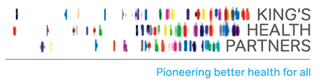 Challenges
Lack of antenatal diagnosis - challenge for the future (unfeasible to tackle in this study)
Some improvement in referrals/ condition on arrival - need to keep spreading the word. 
Referrals limited by transport availability 
Sepsis within tertiary hospital
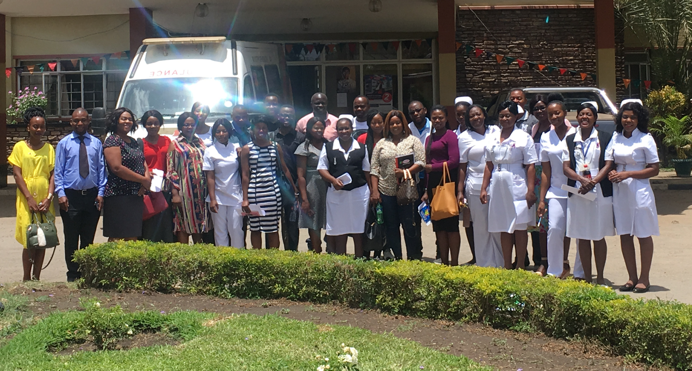 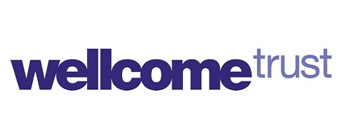 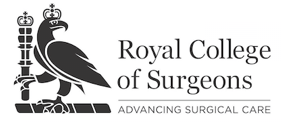 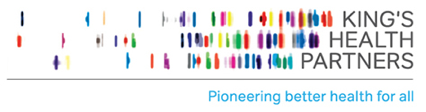 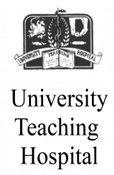 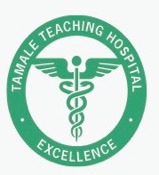 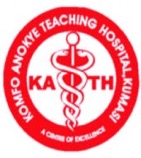 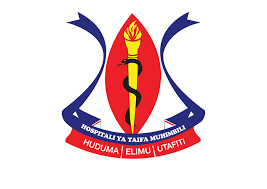 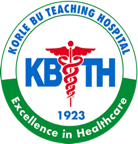 Sincerest Thank You
All team members in the Global PaedSurg Research Collaboration 
and Gastroschisis Interventional Study










To the Wellcome Trust, Bloomsbury Centre for Global Health and all involved at King’s Centre for Global Health and Health Partnerships, King’s College London, London, UK
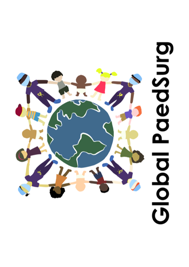 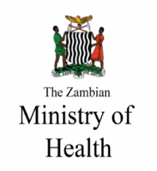 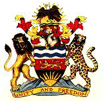 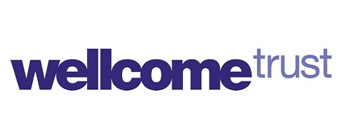 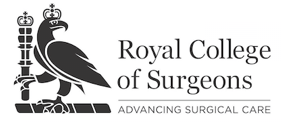 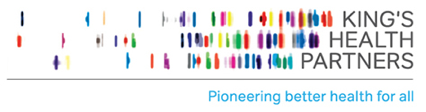 [Speaker Notes: Thank you very much to all members of the Global PaedSurg Research Collaboration, the funders and everyone involved.]
References
Global PaedSurg website: 
www.globalpaedsurg.com

Global PaedSurg published protocol: 
https://bmjopen.bmj.com/content/bmjopen/9/8/e030452.full.pdf

Global PaedSurg published results in The Lancet:
https://authors.elsevier.com/sd/article/S0140-6736(21)00767-4

Gastroschisis Interventional Study Protocol, Wellcome Open:
https://wellcomeopenresearch.org/articles/4-46
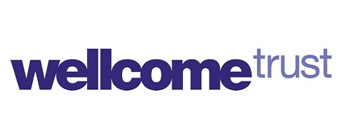 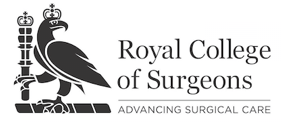 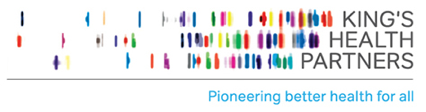 [Speaker Notes: You can read more on the website. In the blog section there are videos on Gastroschisis Care in LMICs and other information/opportunities. 
The study protocol is published in BMJ Open. 
The main study results are published in The Lancet.]
Thank you for listening
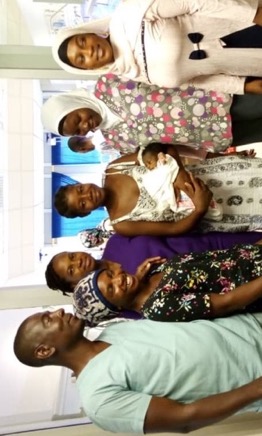 paedsurg.research@gmail.com 
		
		   @GlobalPaedSurg  #GlobalPaedSurg @PaedsSurgeon 		   @GICSurgery @BAPS_IAC 

		   www.globalpaedsurg.com
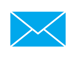 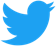 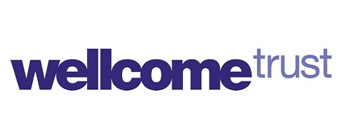 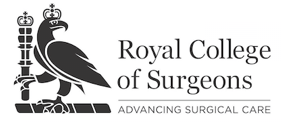 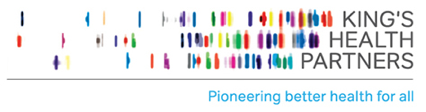 [Speaker Notes: Thank you for listening, any questions?]